New Mexico Environment Department
Diesel Emissions Reduction Act Grant Funding
Neal Butt, Environmental Analyst
January 9, 2023
DERA Funding Opportunity
Application period will open on February 1, 2023, and stay open until the end of the year, or until the Grant funding is exhausted, whichever comes first. 
 Applications will be evaluated, and successful applicants will be awarded funds, on a first-come first-served basis.  
Applications should be sent to me at neal.butt@env.nm.gov  
Currently $1,306,463 available to award
$252,069 available for replacement of diesel vehicles Engine Model Years 1995 to 2006 with new clean diesel or alternative fueled vehicles or equipment.
$615,238 available for EMY 1996 to 2009.
$439,156 available for EMY 2009 and older.
If you are replacing a diesel vehicle or engine with electric, then you can retire EMY 2010 and newer.
2
Diesel Emissions Reduction Act
As a result of EPA regulations, diesel engines manufactured today are cleaner than ever before. But because engines can operate for 30 years or more, millions of older, dirtier engines are still in use. 
 Combustion of diesel fuel produces nitrogen oxides (NOx), fine particulate matter (PM 2.5) carbon dioxide and air toxics.  Reducing exposure to diesel exhaust is especially important for human health and the environment. (e.g., asthma, ground-level ozone, acid rain, haze)
NMED provides grant funding through the New Mexico Clean Diesel Program, for projects that reduce harmful diesel emissions from existing heavy-duty diesel-fueled vehicles and equipment.  This program is funded by EPA through the Diesel Emission Reduction Act or “DERA”.  
2005 - Congress passed the Diesel Emissions Reduction Act (DERA) amending the Energy Policy Act of 2005.  Designed to reduce diesel emissions from existing diesel fleets that did not meet the federal emission standards at that time.  
EPA is responsible for overseeing and distributing the DERA funds.  For more information visit EPA’s DERA Funding website https://www.epa.gov/dera
3
New Mexico Clean Diesel Program
Duke City Redi-Mix - Replaced five 1997 model year (MY) Kenworth concrete mixer trucks without emissions control devices installed; with 2022 MY Kenworth T880S trucks outfitted with Con-Tech Manufacturing mixer bodies, equipped with 2021 MY diesel engines that meet the current emission standards.
Estes Express Lines Inc. – Replaced four 2007 MY International, Model 8600 diesel-fueled Class 8 single axle freight hauling trucks with new, lower-emission 2022 MY International LT625 4x2 (LT62A) diesel vehicles. 
Department of Cultural Affairs – State Library - Replacing a 2009 MY Bluebird - All American school bus retrofitted to serve as a bookmobile, with a new as-built bookmobile manufactured by Matthews Specialty Vehicles.
Acme Iron and Metal – Replacing a 1997 MY, Tier 1, 250hp Fuchs diesel-powered, rubber-tire scrap metal material handler with a 2022 MY Sennebogen 850 “E” Electric Material Handler.
4
DERA Grant - Eligibility
Public or private entity or nonprofit organization, in New Mexico for three consecutive years, and whose vehicles/equipment are registered, (or have an International Registration Plan if applicable) in New Mexico.
Idle reduction technologies, aerodynamic technologies, and the retrofit or replacement of diesel vehicles and equipment.
EPA or California Air Resources Board (CARB) verified/certified technologies or vehicle, engine or equipment replacement utilizing a zero-tailpipe emissions power source.
Buses (school and Class 5+ transit); Class 5 – Class 8 heavy-duty highway vehicles (e.g., refuse, commercial transportation); marine engines; locomotives; and nonroad engines, equipment, or vehicles such as those used in construction, handling of cargo (including at ports and airports), agriculture, mining, or energy production (including stationary generators and pumps).
5
DERA Grant - Eligibility (Continued)
Existing vehicle, engine, or equipment must be fully operational.
Own and operate the existing vehicle or equipment during the two years prior to upgrade.
Existing vehicle, engine, or equipment must have three years of remaining life at the time of upgrade.
  Remaining life is the fleet owner’s estimate of the number of years until the unit would have been retired from service if the unit were not being upgraded or scrapped because of this grant funding.
Existing on-road vehicle must have accumulated at least 7,000 miles/year during the two years prior to upgrade; or during calendar year 2019 for school buses. 
Replacement vehicle, engine or equipment should resemble the replacement in form and function.
Funding cannot be used for the purchase of vehicles, engines, or equipment to expand a fleet.
6
DERA Grant – Scrapping Vehicle, Engine or Equipment
Scrapped or disabled within 90 days of being replaced
Equipment and vehicle components not part of engine or chassis may be salvaged
Drill three-by-three-inch hole in engine block and disable chassis by cutting through the frame rails on each side
Scrappage statement signed by the vehicle owner and the dismantler is required
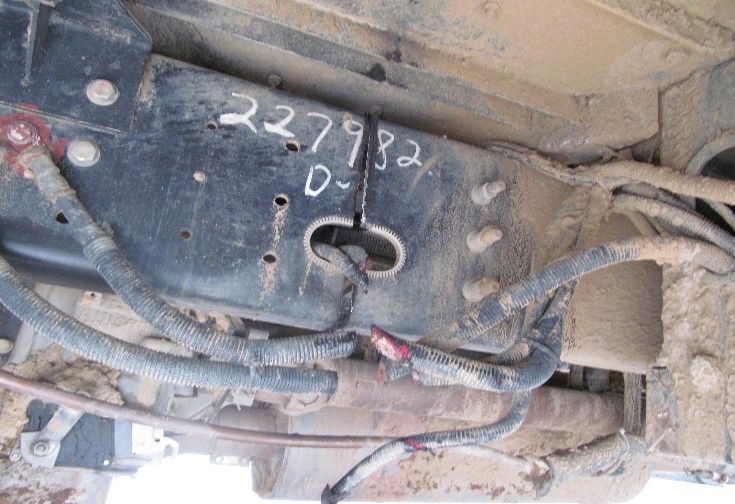 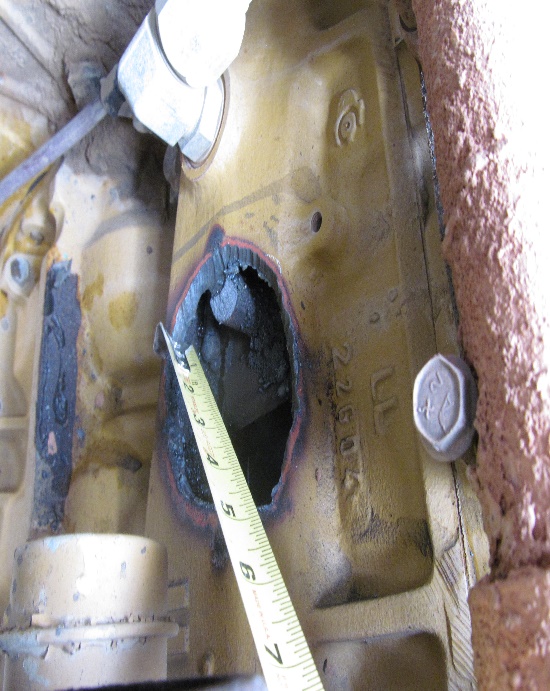 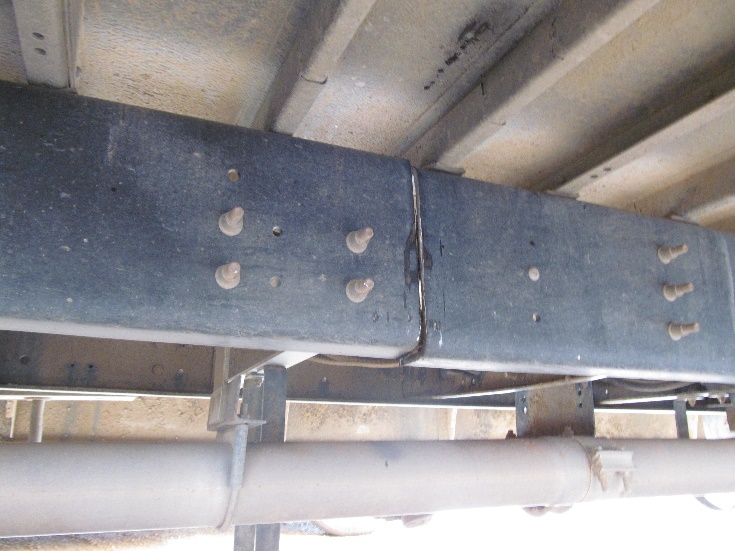 7
Preference and Special Consideration
Preference given to projects utilizing hydrogen fuel cell technology.
Certified engine replacements - Hydrogen fuel cells are an option for eligible urban transit buses and drayage trucks.
Certified/Verified vehicle and equipment replacements – hydrogen fuel cell vehicles and equipment are eligible as replacements for eligible transit buses, shuttle buses, drayage trucks, terminal tractors/yard hostler, stationary generators and forklifts.
“Drayage Truck” any Class 8 (GVWR > 33,000 lbs.) highway vehicle operating on or transgressing through port or intermodal rail yard property for the purpose of loading, unloading, or transporting cargo, such as containerized, bulk or break-bulk goods.
Special consideration will be given to projects near and adjacent to:
Non-attainment areas
Class I areas
Areas subject to a high volume of diesel-fueled vehicles, and
Economically disadvantaged areas.
Information about these types of areas can be found in the NMED Clean Diesel Program Guidance Document posted on our website.
8
Application – Organization Information
9
Application – Description of Applicant’s Organization
10
Application – Project Funding
11
Application – Project Location
12
Application – Fleet/Equipment Description
13
Application – Expected Environmental Outputs from Project
14
Application – Project Outcomes/Project Benefits
15
Demonstration of Diesel Emissions Quantifier tool
16
Demonstration of Diesel Emissions Quantifier tool
17
Demonstration of Diesel Emissions Quantifier tool
18
Demonstration of Diesel Emissions Quantifier tool
19
Demonstration of Diesel Emissions Quantifier tool
20
Demonstration of Diesel Emissions Quantifier tool
21
Demonstration of Diesel Emissions Quantifier tool
22
Demonstration of Diesel Emissions Quantifier tool
23
Demonstration of Diesel Emissions Quantifier tool
24
Demonstration of Diesel Emissions Quantifier tool
25
Demonstration of Diesel Emissions Quantifier tool
26
Application – Public Health Benefits
27
Demonstration of EJSCREEN
28
Demonstration of EJSCREEN
1
2
3
4
29
Demonstration of EJSCREEN
30
Demonstration of EJSCREEN
31
Demonstration of EJSCREEN
32
Demonstration of EJSCREEN
23%
33
Application – Air Quality in the Project Location
34
Application – Community Engagement and Partnership
35
Application – Fuel Type
36
Application – Ability to be Deployed in a Timely Manner
37
Application – Purchasing Procedures
38
Application – Previous Grant Experience
39
EPA Clean School Bus Program
$1 billion of a five-year, $5 billion program created by the Bipartisan Infrastructure Law.  EPA is planning the next rounds of the program; will make available another $1 billion in FY 2023; and encourages school districts not selected in the first round of rebates – and those that did not apply this funding cycle – to participate in future rounds.  [ https://www.epa.gov/cleanschoolbus ]
Phasing out diesel engines will ensure cleaner air for students, bus drivers, and school staff working near the bus loading areas, and the communities through which the buses drive each day.  Diesel air pollution is linked to asthma and other conditions that harm students’ health and cause them to miss school, particularly in communities of color and Tribal communities.  
Reducing greenhouse gas emissions (esp. CO2) from bus replacements will help address outsized role of the transportation sector in fueling climate change.
Upgrading bus fleets will save money for school districts as they replace older, heavily polluting buses with new clean school buses, while freeing up needed resources for schools.
40
EPA Announces Clean School Bus Funding for School Districts in New Mexico
Electric Buses
Las Cruces $1,975,000
Dora Municipal Schools $610,000
Dulce Independent Schools $790,000.00
Lake Arthur Municipal Schools $790,000.00
Pecos Independent Schools $395,000.00
Vice President Kamala Harris laughs with EPA Administrator Michael Regan, during a tour of electric school buses at Meridian High School in Falls Church, Va., May 20, 2022.
41
Questions?
Neal T. Butt
Environmental Analyst
NMED - Air Quality Bureau
 
Santa Fe Office
525 Camino de los Marquez, Suite 1
Santa Fe, NM 87505-1816
(505) 629-2972
(505) 476-4375 (FAX)
 
Neal.Butt@env.nm.gov
www.env.nm.gov
Twitter @NMEnvDep | #iamNMED
42